گزارش یکساله
1400
روابط عمومی بهزیستی شهرستان اسکو
آمنه امامی
رئیس اداره بهزیستی اسکو
بی شک نیروهای زبده، مسوولیت‌پذیر،  بااخلاق،   متعهد،  خلاق  و باسواد جزو بزرگترین سرمایه های واحدهای اجرایی هستند که با تسلط بر قانون کار تیمی یقینا به نتایج تحسین برانگیزی دست خواهند یافت. مجموعه بهزیستی شهرستان  اسکو در طول سال ۱۴۰۰ علی رغم چالش‌ها و مسایل مختلف سخت افزاری و نرم افزاری، با تمام قوا در راستای ارائه خدمات سازمانی تلاش کرد و آنچه در پی می‌آید بخش کوچکی از نتایج جدیت‌های نوعدوستانه کارکنان این اداره است که با وجود حجم بالایی از تنشهای اجتماعی و اقتصادی، فداکارانه در خط مقدم مبارزه با این مشکلات بهترین و بیشترین خدمات را به گروه هدف سازمان ارائه می‌دهند. به امید روزی که هیچ فردی از افراد جامعه ایران اسلامی به جز  جهت افزایش مهارتهای زندگی و دریافت برنامه های آموزشی مشاوره‌ای برای به زیستی به ادارات سازمان مراجعه نکند. 1400/11/27
تعداد کل پرونده های توانبخشی: 2293
کل مستمری بگیران
از محل توانبخشی: 1635
از محل حق پرستاری ضایعات نخاعی: 28
از محل حق پرستاری خانواده محور: 109
برخورداری 108 نفر از از مستمری( توانبخشی) و 2 نفر حق پرستاری خانواده محور
یارانه بگیران مراکز توانبخشی: 76 نفر
خدمت گیرندگان کلی مراکز: 86 نفر
ثبت پشت نوبت مستمری: 155 نفر
ثبت پشت نوبت حق پرستاری خانواده محور: 456 نفر
واحد توانبخشی
همکاران واحد
رزیتا میرزایی
اکرم کتابی
رقیه اسمعیل زاده
پرداخت های موردی از ابتدای سال 1400
27
3
کمک به ایاب و ذهاب معلولین
تعمیرات مسکن معلولین
32
20
تهیه و ساخت مسکن معلولین
کمک هزینه ازدواج
8
57
مناسب سازی منزل و خودرو
کمک هزینه درمان معلولین
پرداخت های موردی از ابتدای سال 1400
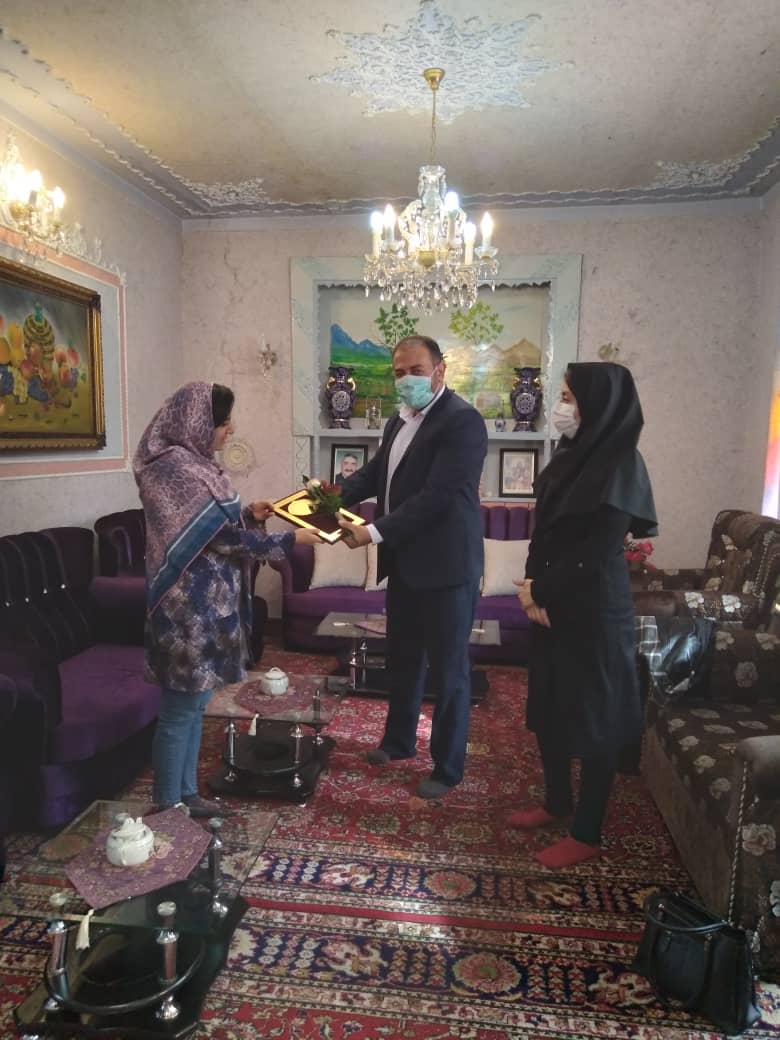 21
کمک هزینه دانشجویی
18
تامین ارتز و پروتز معلولین
189
کمک به امرار معاش
سایر اقدامات
واگذاری طرح توانبخشی مبتنی بر جامعه به دو مرکز مثبت زندگی 
برگزاری جلسات مناسب سازی و شورای سالمندان: 3 مورد
الزام 4 مرکز به انجام اصلاحات و اقدامات مناسب سازی
برگزاری جلسات کمسیون پزشکی و ارزیابی 111 نفر
ثبت و ارائه دفاتر خدمات درمانی به واجدین شرایط
کمک به اشتغال معلولین
ارائه حق بیمه خویش فرمایی و کارفرمایی به معلولین واجد شرایط
پرداخت کمک هزینه به کودکان مبتلا به pku
خرید خدمات توانپزشکی به تعداد 20 نفر و به مبلغ 170000000ریال
ارائه وسایل کمک توانبخشی و بهداشتی
پیگیری جلسات و اجرای مصوبات ستاد مقابله با کرونا
واحد اجتماعی
همکاران واحد
فروزان بایرام زاده
ابراهیم رزاقی
علی عیدی
تعداد پرونده فعال زنان سرپرست خانوار: 510
تعداد پرونده بازتوان: 40 مورد
زنان پرسرست خانوار تحت پوشش بازنشستگی تامین اجتماعی: 68 نفر 
 بیمه کارفرمایی و خویش فرمایی: 38 پرونده
تشکیل 2 گروه همیار زنان سرپرست خانوار در زمینه خیاطی و آرایشگری
سایر اقدامات حوزه اجتماعی
پرداخت 550 فقره کمک هزینه موردی مالی و  500 فقره کمک هزینه غیرمالی (سبد غذایی) به ارزش 4.4555.500.000 ریال
پرداخت کمک هزینه جهیزیه برای 8 نفر از مددجویان
موبایل و تبلت)
انتقال دو تن از فرزندان مقیم خانه کوثر به خانواده جایگزین (فرزندخواندگی)
3 / 2 / 20xx
17/ 7 / 20xx
12 / 5 / 20xx
کمک هزینه خرید مسکن برای 12 نفر از مددجویان
پرداخت کمک هزینه ودیعه مسکن برای 25 نفر از مددجویان
کمک به امور تحصیلی 70 تن از فرزندان دانش آموز مددجویان تحت پوشش (و خرید 10 دستگاه گوشی
پرداخت تسهیلات در قالب وام اشتغال به تعداد 70 فقره وام موفق
216 نفر در 10جلسه
280 نفر در 14 جلسه
دوره آموزشی مهارتهای زندگی
دوره آموزشی پیش از ازدواج
امور پیشگیری
همکاران حوزه
یونس کبابی قیاسی
حامد احمدی
285 نفر در 12جلسه
هر کدام 2 مورد
گروه همیار و پروژه همیاران
دوره آموزشی آموزش خانواده
دفتر مشاوره پیشگیری
53 نفر
870 نفر
104 نفر
بالغ بر 80 میلیون ریال
1592 جلسه
104 جلسه
ارائه یاری برگ مشاوره
خدمات مشاوره در مراکز غیردولتی
خدمات مشاوره در مراکز دولتی
راه اندازی سامانه تصمیم (مشاوره پیش از طلاق)
راه اندازی سامانه مشاوره
دفتر اعتیاد
پرداخت وام خوداشتغالی: 4 مورد، به مبلغ 1200 میلیون ریال
پرداخت بیمه کارفرمایی و خویش فرمایی: 5 مورد
دفتر معلولیت
اجرای طرح غربالگری شنوایی به تعداد 160 نفر نوزاد
اجرای معاینه تنبلی چشم کودکان 3 الی 6 ساله به تعداد 4300 نفر
ارجاع به مشاوره ژنتیک 120 نفر
نمایشگاه، همایش، کمپین و اطلاع رسانی عمومی
مهر 1400
همایش سلامت روان
برگزاری کمپین سلامت روان 
برگزاری کمپین پیشگیری از خشونت
برپایی نمایشگاه پیشگیری از اعتیاد، نمایشگاه سلامت روان، نمایشگاه پیشگیری از خشونت
برگزاری دوره های آموزشی پیشگیری از خشونت برای 150 نفر در 10 جلسه
برگزاری نمایشگاه نقاشی در هفته سلامت روان و برگزاری مسابقه نقاشی در راستای پیشگیری از خشونت
توزیع و پخش بروشور و پمفلت در مناسبهای مختلف و به صورت میدانی و حضوری و راه اندازی کارزار رسانه ای و مجازی به تعداد بیش از 2000 مورد
همکاری و هماهنگی با حوزه های توانبخشی و اجتماعی در خصوص اجرای برنامه های پیشگیری
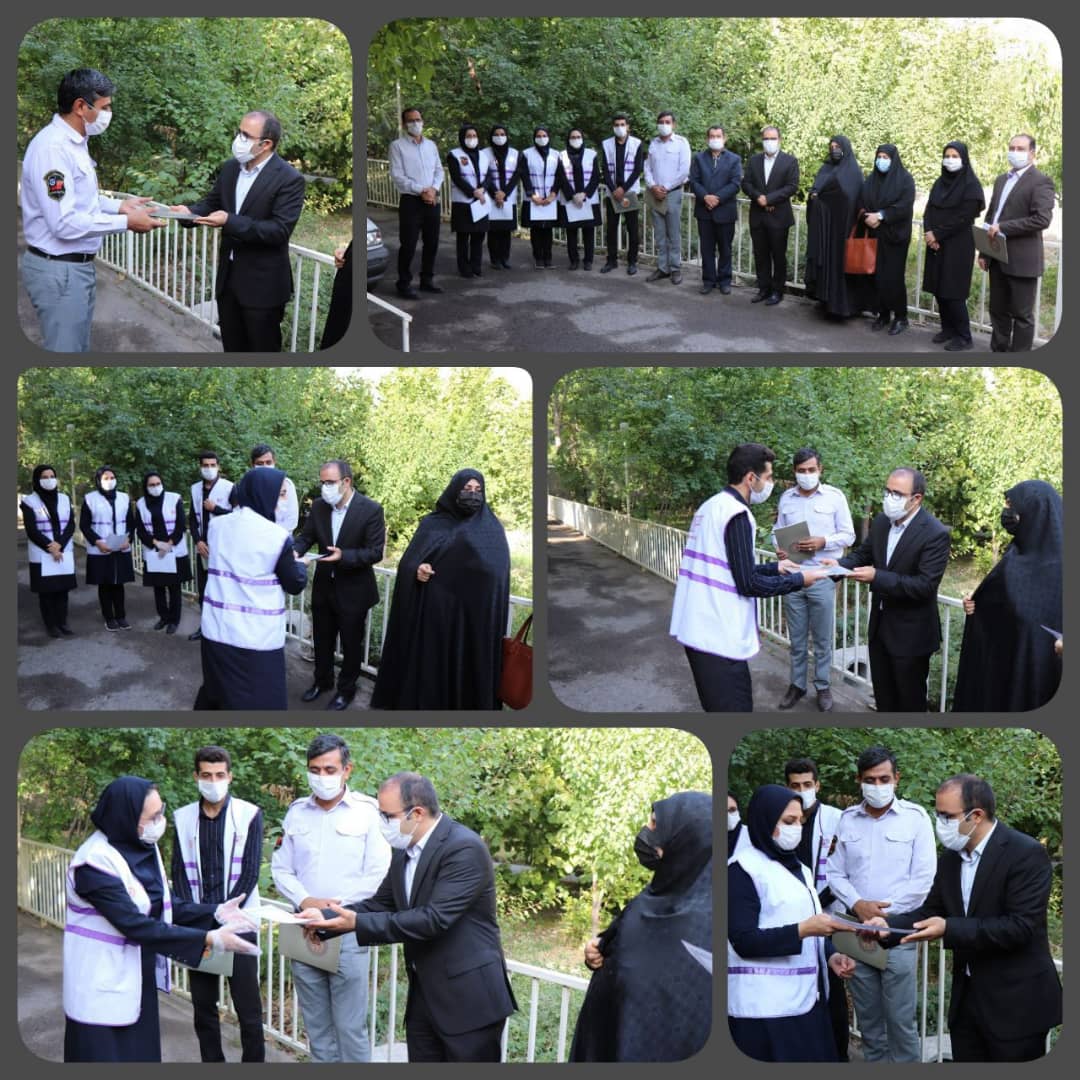 اورژانس اجتماعی
محمد محکی
پونه اروانه، رقیه خدایی
لیدا نوجوان، المیرا نقوی
بهروز امامی، امید محمدپور
یلدا قلی پور، سمیه پرتوی
مهری تبریزی، پروین مهدوی
آمار اورژانس اجتماعی شهرستان اسکو به تفکیک آسیب‌های اجتماعی در1400
میزان اثر پذیری ماموریت های اورژانس اجتماعی به تفکیک آسیب های اجتماعی
عملکرد امور حقوقی
عملکرد مراکز غیردولتی
آمار میز خدمت
تعداد مراکز: 15 مرکز
مثبت زندگی: 5 مرکز
پیشگیری: 4 مرکز/ اجتماعی: 1 مرکز
توانبخشی: 2 مرکز/ موسسات: 3 مورد
1 مورد موسسه در دست صدور
1 مورد مرکز ژنتیک در دست اقدام
1 مورد مرکز اقامتی میان مدت معتادین (کمپ) در دست بررسی
4 مورد تمدید مرکز در طول سال
عقد اجاره نامه 2 مورد (مرکز مثبت زندگی و مهد کودک)
ارسال و ثبت کلیه تفاهم نامه و قراردادهای حوزه ها و دفاتر تمامی معاونتها در سامانه
ارسال مشخصات ساختمان های اداره
آمار میز خدمت به صورت ماهانه
آمار اردوی جهادی به صورت ماهانه (تهیه جهیزیه، تهیه لوازم ضروری، تهیه پوشاک، تهیه سبد غذایی، تهیه لوازم کمک توانبخشی، تهیه شیرخشک)
واحد پذیرش و نامه های سامد: 14 مورد
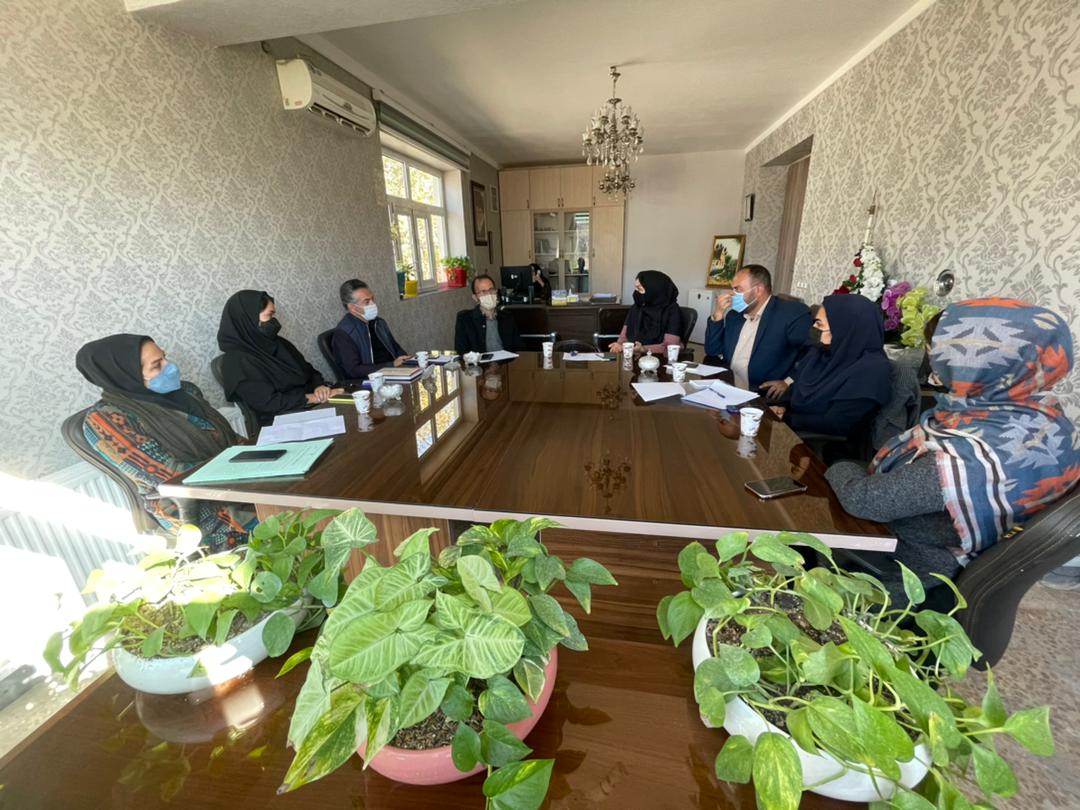 عملکرد حوزه مشارکت شهرستان اسکو 1400
 
پرداخت کمک هزینه ازدواج به مبلغ 225000000 ریال  برای 4 نفر هر کدام 50000000 پرداخت شده است. 
2 کارت هدیه 10 میلیون ریالی و یک مورد 5 میلیون ریالی پرداخت شده است.
مراکز مثبت زندگی:تاسیس پنج مرکز مثبت زندگی و بکار گیری بیست نیروی متخصص در این مراکز و توزیع 2500 پرونده دربین مراکز پنجگانه و انجام بازدید.
بخشی از مستندات
آموزش حوزه توانبخشی
از مراکز مثبت زندگی
جلسه توجیهی مراکز مثبت زندگی
جلسه کمیسیون پزشکی
کمیته اشتغال و کارآفرینی
دوره آموزشی تحکیم خانواده
و مهارتهای زندگی
تجلیل در پروژه جامعه ایمن و شهر سالم
بازدید مدیرکل و معاونین از پروژه ساختمان اورژانس اجتماعی
تقدیر از خیرین شهرستان
بخشی از مستندات
حضور اورژانس اجتماعی در حلقه انسانی مبارزه با مواد
جلسه بررسی مسائل و موانع تسهیلات احداث مسکن محرومین در فرمانداری
مراسم روز دختر
نمایشگاه مبارزه با مواد
غبارروبی گلزار شهدا به مناسبت هفته بهزیستی
نمایشگاه نقاشی هفته بهزیستی
دوره آموزشی مهارت نه گفتن
افتتاح تیم همیار
بخشی از مستندات
مانور اورژانس اجتماعی بمناسبت روز جهانی پیشگیری از خودکشی
آموزش اصول گزارش نویسی
و مبانی مددکاری
رونمایی سند اعتیاد
اقدام جهادی اقلام منزل
بازدید کشوری از طرح پایلوت مناسب سازی معابر و اماکن عمومی
دیدار فرماندار همراه رئیس بهزیستی
و رئیس هلال احمر گرامیداشت هفته سالمندان
همایش هفته سلامت روان
جلسه شورای مشارکت
بخشی از مستندات
جلسه بررسی سند پیشگیری از خشونت در فرمانداری
غربالگری چشم
آموزش پیشگیری از خشونت
گرامیداشت هفته معلولان
اطلاع رسانی و تور رسانه‌ای
واگذاری کودکان
مراسم شهید قاسم سلیمانی
دوره های آموزشی مجازی
با آرزوی توفیق
بهمن 1400